Second Annual 
Intermountain West
 Hepatology Update
2014
Management of Hepatitis B in Pregnancy
Ray Thomason MD
Disclosures : Research Support
AbbVie
Boehringer Ingelheim
Bristol-Myers Squibb 
Idenix Pharmacetuticals
Novartis 
Vital Theraputics
Disclosures : Research Support
AbbVie
Boehringer Ingelheim
Bristol-Myers Squibb 
Idenix Pharmacetuticals
Novartis 
Vital Theraputics
Course Objectives
Review HBV epidemiology and consequences of HBV
Review Immunologic phases of chronic hepatitis B
Review AASLD guidelines based on theses phases
Understand Immune Tolerance and it’s implications for vertical transmission, chronic liver disease and HCC
Review Chronic HBV and pregnancy focusing on
       the impact on the mother/new born
       the approach to various clinical scenarios
Epidemiology-Hepatitis B
2 billion people exposed to chronic HBV worldwide

Chronic HBV infection  affects 400 million people worldwide.

1.25-2 million infected persons in the United States

25% mortality in perinatally acquired disease
7% mortality in adult acquired disease

Up to 2 million die each year from HBV infection, making it the 9th leading cause of death worldwide
Gish RG and AC Gadano. J Vir Hep. 2006.
Hepatitis B Prevalence : Pregnant Women
US (<2%)
Asian women- 6%
African-American women- 1%
Caucasian women - 0.6%
Latina women- 0.14%
China: ~10%

India: 1-9%
Thailand 3-8%

South Africa: 2-5%
Cote D’Ivoire: 8%
Uganda 5%
Sinha Hepatology Res 2010
Transmission
Perinatal
Primary mode in E. Asia and SE Asia 
Horizontal Transmission Infancy/Childhood
Primary mode in Africa
Close contact within households, medical procedures 
Sexual
Primary mode of transmission in US
Parenteral
Second most common mode of transmission in US
HBV Transmission: When Does It Happen?
In utero (<10%)1
Associated with 
Acute HBV in third trimester
Maternal HBeAg and high HBV DNA
History of threatened preterm labor
HBV in the placenta 
At the time of delivery1
HBeAg-positive mothers: 85%
HBeAg-negative mothers: 31%

After birth
Breastfeeding not associated with transmission 2
May be related to scarification, other parenteral exposures
1. Gambarin-Gelwan Clinics Liv Disease 2007 2. Beasley Lancet 1975
Impact of HBV on Pregnancy:Maternal Liver Disease
Liver disease:


No worsening of liver disease in majority of women1

     -- Case reports of hepatic exacerbations/fulminant hepatic failures 2-4











1.
         Terrault NA, et al. Semin Liver Dis. 2007;(suppl 1):18-24 2. Mahtab MA, et al. Hepatobiliary Pancreat Dis Int. 2008;7:161-164. 3. Yang YB, et al. World J Gastroenterol. 2004;10:2305-2306 4. Rawal BK, et al. Lancet. 1991;337:364.
Impact of HBV on Pregnancy:Pregnancy Outcomes
Yes--Association with gestational diabetes and lower Apgar scores1,2

No-- Association with adverse pregnancy outcomes3-5
1. Lao J Hepatol 2007 2. Tse J Hepatol 2005 3. Pastorek AJOG 1988
4. Wong Am J Perinatol 1999 5. To Aust N Z J Obstet Gynaecol 2003
Impact of Pregnancy on HBV
ALT levels
MEDIAN ALT levels DECREASED during pregnancy
Increase in ALT (3x lowest ALT) within 6 mos after delivery1
HBeAg seroconversion
12.5 % (5/40) eAg seroconversion rates with 1 year follow-up2
1. ter Borg J Viral Hepat 2008  2. Lin J Gastroenterol Hepatol 2006
Impact of Pregnancy on HBV
HBV DNA levels 

Overall increase in median HBV DNA levels during pregnancy (n=55)1

4/16 (20%) HBeAg negative women had > 1 log increase in HBV DNA during pregnancy
With lamivudine therapy
7.8 log10 copies/mL  8.2 log10 copies/mL during pregnancy (P = 0.06), despite lamivudine therapy in 13 patients2
Soderstrom SJID 2003
ter Borg  JViralHep 2007
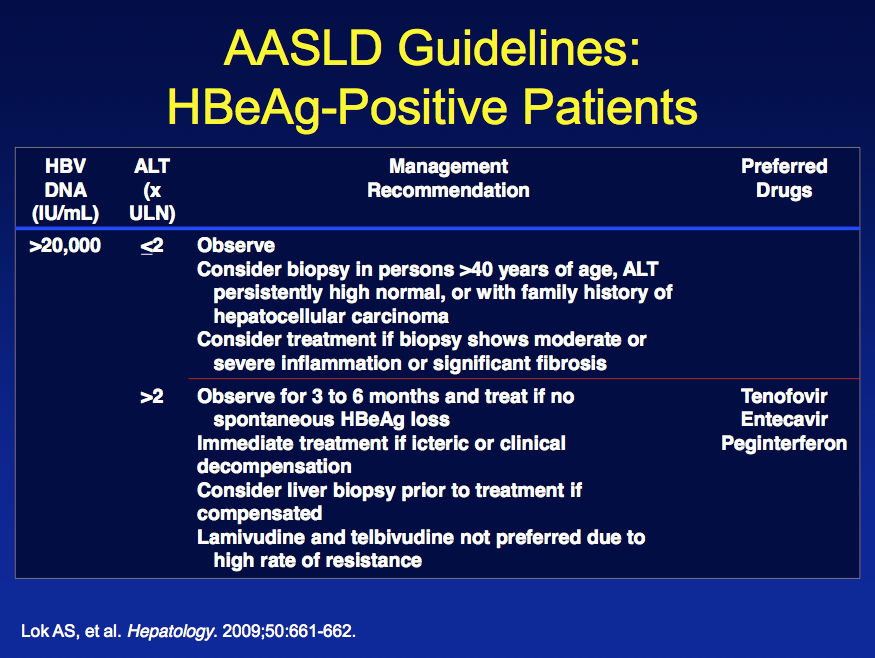 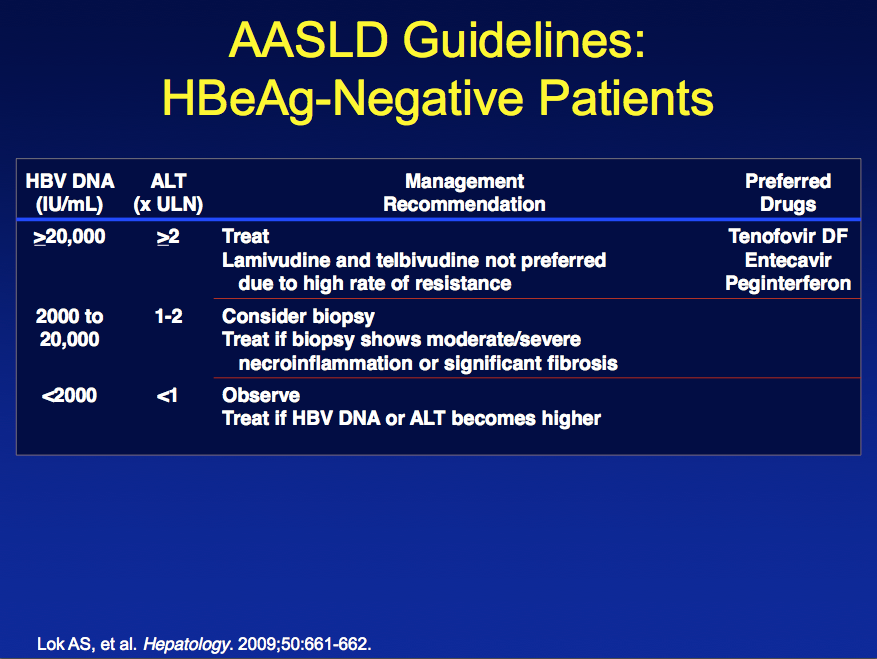 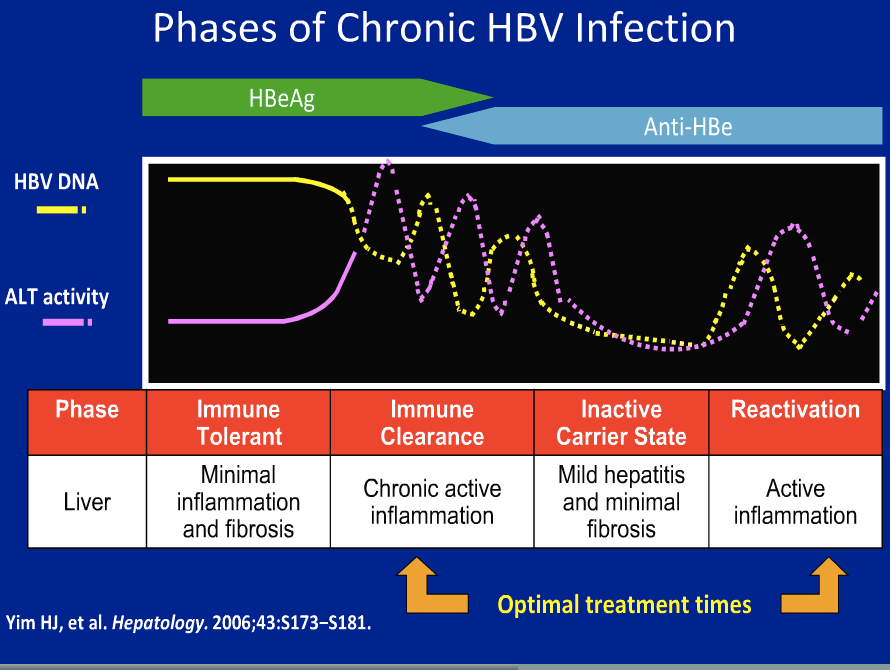 How Do We Develop Immune Tolerance
Maternal HBeAg induces tolerance in neonate immune system to HBcAg and HBEAG
Hepatitis B specific T cells are hyporesponsive 
Ineffectice antigen processing
Anergy, deletion, altered maturation of virus specific effector cells and expansion of regulatory T cells
Carey I et al j virol 2011;85:2416
HBV Classification: Importance of HBeAg
Significance of HBeAg
Marker of active replication and infectivity
HBeAg loss and conversion to HBeAb is a marker of immune clearance
In the setting of viremia, absence may represent precore or core promoter mutations
Perinatal HBV Transmission Rates
Preventing Perinatal HBV Transmission:Why Is It So Important?
Risk of progression to chronic infection is inversely related to age at infection
100
80
60
Progression to Chronic Infection (%)
40
20
0
Infants/Children
Newborns
Immunocompetent
Adults
11. Lok AS, et al. Hepatology. 2009;50:661-662.
Perinatal HBV Transmission Is Related to Maternal HBV DNA Level
All infants received HBIG + first dose HBV vaccine within 12 hrs of birth and additional doses of HBV vaccine at 2, 4, and 6 mos
P = .031
P = .039
15
Perinatal Transmission* 
Rate (%)
10
8.5
6.6
5
4/61
4/47
n/N =
0/77
0/73
0/18
0
HBeAg+
HBeAg-
< 5 log
5-8 log
> 8 log
Maternal HBeAg Status
Maternal HBV DNA (copies/mL
*Perinatal transmission = HBsAg positive at Mo 9.
14. Wiseman E, et al. Med J Aust. 2009;190:489-492.
The Challenges of Pregnancy in Chronic Hepatitis B
Women who contemplate/anticipate starting a family 
Women who become pregnant while receiving antiviral therapy
Women who are pregnant, have high HBV DNA, and not currently on treatment
Women with newly diagnosed HBV infection during pregnancy
Chronic HBV Infection in Women Considering Starting a Family
Should plans to start a family influence management decisions? 

Depends on immediacy of plan to become pregnant
Uncertainty regarding safety of antiviral medications in pregnancy
Careful discussion with patient and spouse regarding benefits vs risks
Considering Starting a Family: Which Drug?FDA classification
Based on in vitro and animal studies 
Class B: telbivudine and tenofovir 
Class C: interferon, adefovir, entecavir, and lamivudine
 
Based on Human data: 
Antiretroviral pregnancy registry: safety established for lamivudine and tenofovir, including exposure in first trimester[1]
Clinical studies of antiviral therapy to prevent perinatal transmission: safety established for lamivudine and telbivudine, mainly exposure in third trimester[2-5]
1. Antiretroviral Pregnancy Registry. December 2012. 2. Xu WM, et al. J Viral Hepat. 2009;16:94-103. 3. Shi Z, et al. Obstt Gynecol. 2010;116:147-159. 4. Han GR, et al. J Hepatology. 2011;55:1215-1221. 5. Pan CQ, et al. Clin Gastroenterol Hepatol. 2012;10:520-526.
Incidence of Birth Defects With in Utero Exposure to HBV Nucleos(t)ide Analogues
6. Antiretrovirals Pregnancy Registry. December 2012. 7. Correa A, et al. Birth Defects Res A Clin Mol Teratol. 2007:79;65-186
[Speaker Notes: 6. Antiretroviral Pregnancy Registry. December 2012. 7. Correa A, et al. Birth Defects Res A Clin Mol Teratol. 2007;79:65-186.]
Limitations of the Antiretroviral Pregnancy Registry
Depends on voluntary reporting 
Information is reviewed but not verified
Long-term follow-up is limited
Data available for live births only
No data on miscarriages or subsequent developmental delay
Limited data on antivirals used for HBV monoinfection
< 100 pregnancies reported for exposure to adefovir, entecavir, or telbivudine
8. Antiretroviral Pregnancy Registry. December 2012.
When Considering Starting a Family  Which nucleos(t)ide analogue?
Safety to fetus, including exposure during first trimester
Lamivudine, tenofovir, telbivudine 

Risk of drug resistance
Lamivudine > telbivudine > tenofovir

Preferred drug: tenofovir
Established safety; potent; low risk of drug resistance

Benefit vs risk discussed with patient and spouse
Inform if become pregnant
Antiviral Therapy for Chronic HBV Infection in Women Starting a Family in Near Future
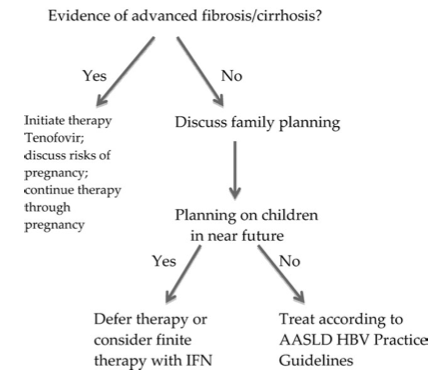 Women Who Become Pregnant While Receiving Antiviral Therapy
Continue, switch, or stop?
Review indications for treatment
Advanced fibrosis or cirrhosis: continue
Early/mild disease or uncertain indications: stop?
Assess whether therapeutic endpoint has been reached
HBeAg seroconversion: stop?
Discuss potential risks/benefits to mother and fetus
Become Pregnant On Antiviral Therapy
Tenofovir:  continue

 Lamivudine or telbivudine:
                               continue if DNA is UNDECT
                         switch to tenofovir if DNA detectable


  Adefovir, entecavir, or pegIFN
                                stop- switch to TN

   
     If stop or switch- monitor for hepatic Flares
[Speaker Notes: HBV, hepatitis B virus; pegIFN, peginterferon.

When a decision is made to continue treatment, the safety of the patient’s current regimen must be considered. If the patient is currently receiving tenofovir, then treatment may be continued. If the patient is receiving lamivudine or telbivudine, then treatment may continue with the same drug if HBV DNA is undetectable. If the virus is not fully suppressed, then switching to tenofovir is recommended to prevent breakthrough during pregnancy. Adefovir, entecavir, and peginterferon are pregnancy class C drugs with limited safety data in vivo, and if the patient is currently receiving one of these drugs, then it is best to switch therapy to tenofovir.
 
When treatment is altered or stopped, it is important to monitor for hepatitis flares, as this could compromise the health of both the mother and the baby.]
Prevention of Perinatal HBV Transmission
Cornerstone: HBIG + HBV vaccine
HBIG + first dose vaccine within 12 hrs of birth, different sites
Efficacy: ~ 95%
Reasons for failure
Delay in administration of HBIG and first dose of vaccine
Failure to complete vaccine series
Mother HBeAg positive and/or high HBV DNA
12. Lok AS, et al. Hepatology. 2009;50:661-662. 13. Mast EE, et al. MMWR Recomm Rep. 2005;54(RR-16):1-31.
Pregnant Women With High HBV DNA and Not Currently on Antiviral Therapy
Should antiviral therapy be recommended to reduce risk of perinatal transmission? 
What should be the cutoff maternal HBV DNA level for initiation of antiviral therapy? 
When to start? 
Which antiviral drug? 
When to stop? 
What is the risk of post-treatment flares?
Lamivudine in Late Pregnancy May Reduce HBV Transmission in High Viremic Mothers
Randomized, double-blind, placebo-controlled trial
All mothers HBV DNA > 109 copies/mL prior to starting lamivudine at Wk 32 of pregnancy
All infants received HBIG + HBV vaccine
100
Lamivudine (n = 56)
Placebo (n = 59)
80
60
7 infants in lamivudine group and 18 in placebo group did not return for HBsAg test at 1 yr
P = .014
Infants HBsAg Positive at 1 Yr (%)
39
P = .15
40
18
18
20
7
0
15. Xu WM, et al. J Viral Hepat. 2009;16:94-103.
Meta-analysis of Lamivudine to Interrupt Perinatal Transmission of HBV
Risk Ratio (95% CI)*
100
1
0.1
0.01
10
Favors Lamivudine
Favors Control
Risk Ratio (95% CI)*
*Risk ratio calculated using the Mantel-Haenszel random-effects model.
1
0.1
100
0.01
10
17. Han L, et al. World J Gastroenterol. 2011;17:4321-4333.
Antiviral Treatment During Pregnancy:TBV Starting Wk 20-32
HBeAg-positive Chinese mothers with HBV DNA > 107 copies/mL received TBV 600 mg/day beginning in Wk 20-32 of gestation or served as untreated controls
 	Not randomized; controls chose not to receive treatment
TBV (n = 135)
100
92
TBV + HBIG + Vac (n = 132)
Control (n = 94)
80
80
HBIG + Vac(n = 88)
60
60
P = .001
Proportion of Patients, %
40
33
40
P = .001
20
20
8
0
0
0
0
Maternal HBV DNA < 500 c/mL at Delivery
HBsAg+at 7 Mos
Anti-HBs Detectableat Wk 28
16. Han GR, et al. J Hepatol. 2011;55:1215-1221.
Pregnant Women With High HBV DNA and Not Currently on Antiviral Therapy
Should antiviral be recommended to reduce risk of perinatal transmission?
Yes; although quality of evidence is low, all studies showed benefit and no harm
What should be the cutoff maternal HBV DNA level for initiation of antiviral therapy? 
> 8 log10 IU/mL: Yes
6-8 log10 IU/mL: Maybe
< 6 log10 IU/mL: No
Pregnant Women With High HBV DNA and Not Currently on Antiviral Therapy
When to start antiviral? 
Late second/early third trimester
Allow at least 4-6 wks for an effect
Which antiviral drug? 
Lamivudine, telbivudine, or tenofovir
Tenofovir preferred: low risk of drug resistance, baseline HBV DNA high, and some mothers may need treatment for their liver disease in the future
Pregnant Women With High HBV DNA and Not Initially on Antiviral Therapy
When to stop antiviral after delivery?
To prevent perinatal transmission: immediately, especially if mother plans to breast-feed, or up to 3 mos postdelivery
To treat liver disease: continue until therapeutic endpoint
19. Ter Borg MJ, et al. J Viral Hepat. 2008;15:37-41.
Pregnant Women With High HBV DNA and Not Initially on Antiviral Therapy
What is the risk of posttreatment flare?
Seemingly rare, but mild ALT elevation common; also seen in postpartum period for women not receiving antiviral
Decompensation not reported in clinical trials; likelihood low because most pregnant women have early-stage liver disease
Important to closely monitor ALT after antiviral therapy is discontinued (eg, 1, 3, and 6 mos posttreatment)
19. Ter Borg MJ, et al. J Viral Hepat. 2008;15:37-41.
BIG FINISH
All Women With Newly Diagnosed HBV Infection During Pregnancy
Refer for further evaluation 
Assess HBV replication and liver disease
HBeAg/anti-HBe, HBV DNA
Blood counts, liver panel ± ultrasound 
Evaluate need for antiviral therapy
For control of liver disease in mother 
For prevention of transmission to baby
Emphasize importance of long-term follow-up
All Women With Newly Diagnosed HBV Infection During Pregnancy
Register HBV status in OB record
HBIG + first dose of vaccine to baby within 12 hrs of birth
Complete full course of vaccine 
Check baby for HBsAg and anti-HBs at 9-15 mos
Counseling on precautions to prevent HBV transmission 
Screening and vaccination of family members
18. Lok AS, et al. Hepatology. 2009;50:661-662.
Chronic HBV Infection in Women Considering Starting a Family
Indications for treatment

Start now: advanced fibrosis/cirrhosis, severe flares/persistently high ALT

Defer: no/mild fibrosis, normal/minimally elevated ALT
Algorithm for HBV Management in Women During Pregnancy
Active disease/suspected cirrhosis: consider initiating treatment with tenofovir
1st trimester: assess HBV replication and liver disease
End of 2nd trimester: quantitative HBV DNA and ALT levels
HBV DNA < 106 IU/mL*
HBV DNA > 106 IU/mL*
Consider initiating treatment with tenofovir, lamivudine, or telbivudine at 28-32 wks†
Monitor;infant receives HBIG + vaccine at birth
Infant receives HBIG + vaccine at birth
†Tenofovir is preferred if treatment is expected to be > 12 weeks or if treatment is expected to continue while breastfeeding.
[Speaker Notes: *The cut-off level of maternal HBV DNA level for initiation of therapy is unclear, and HBV DNA from 6-8 log10 IU/mL can be considered for therapy based on physician and patient preference.
†Tenofovir is preferred if treatment is expected to be > 12 weeks or if treatment is expected to continue while breastfeeding.]
Algorithm for Management of HBV Infection During Pregnancy
Pregnant woman
First trimester:
Check HBsAg, anti-HBc, anti-HBs
HBsAg (+)
HBsAg (-)
Anti-HBc (-)
Anti-HBs (-)
Confirm HBsAg (+)
Check baseline quantitative HBV DNA
Check quantitative HBV DNA at 28 weeks
Initiate maternal HBV
vaccination series
No
Yes
Previous child HBV (+)
Infant receives 
vaccine at birth
HBV DNA
<106 copies/mL
HBV DNA
< 106 copies/mL
HBV DNA
>107-108 copies/mL
HBV DNA
>106 copies/mL
Monitor
Consider treatment with lamivudine, 
tenofovir, or telbivudine at 32 weeks
Infant received HBlg + vaccine at birth
Women Receiving Antiviral Therapy Who Desire to Breast-feed
Breast-feeding generally not recommended while receiving antivirals
Nucleos(t)ide analogues present in breast milk
Tenofovir: a prodrug with low oral bioavailability
Nursing rhesus macaques administered tenofovir (n = 2): peak concentration in breast milk 2% to 4% of that in serum; AUCmilk is ~ 20% AUCserum[9]
HIV-infected women (n = 5): median concentration of tenofovir in breast milk 0.03% of proposed oral infant doses[10]
Existing data suggest tenofovir is safe
9. Van Rompay K, et al. Antimicrob Agents Chemother. 2005;49:2093. 10. Benaboud S, et al. Antimicrob Agents Chemother. 2011;55:1315.
Acknowledgements
Anna Lok, M.D.
Paul Pockros, M.D.
Tram Tran, M.D.
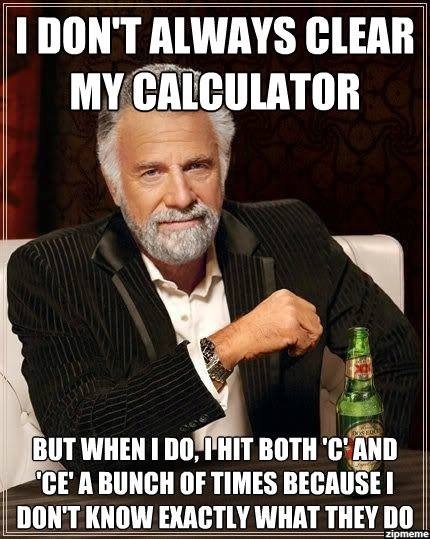